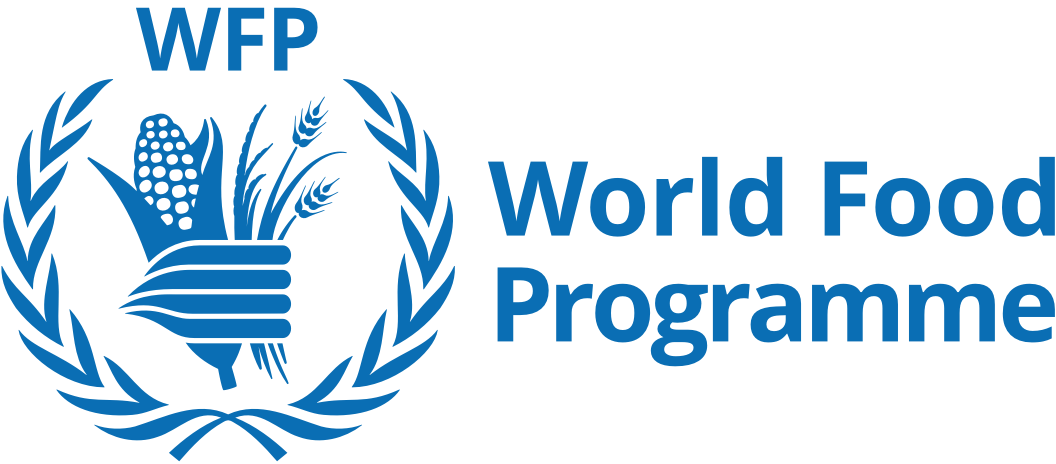 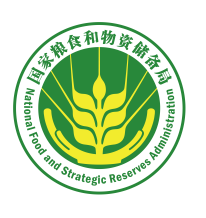 Food Quality and Safety Standards and Regulation in China
Vice President and Secretary-General of Chinese Cereals and Oils Association
Wang Lirong  Senior Engineer
August 2020
1
Contents
China's Food Security Challenges
I
China's Food Quality and Safety Standards
II
China's Regulation of Food Quality and Safety
III
2
China's Food Quality and Safety Standards
01  Connotation and Denotation of Food Quality and Safety Standards
 02  Food Quality and Safety Standards Management System and Mechanism 

03  Current Situation and Reform of Food Quality and Safety Standards 
04  Participation in International  Food Quality and Safety Standardization Efforts
3
03
Current Situation and Reform of Food Quality and Safety Standards
Food standards are the basis of food production and quality control, which fundamentally ensure food security and safety.
Increase the diversity of cereals
Increase  food supply
Ensure food safety
Improve Chinese people's nutritional status
Promote international trade
4
[Speaker Notes: Three categories: mycotoxins, heavy metal pollution, pesticide residue.]
03
Current Situation and Reform of Food Quality and Safety Standards
Production
Unprocessed Grain
Imports and exports
Purchase
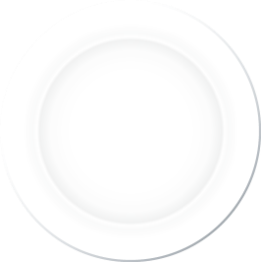 Oilseeds
Food Standards System
Storage
Sales
Processed Grain and Oil and their Products
Processing
The standards cover the whole process of food production and circulation.
5
03
Current Situation and Reform of Food Quality and Safety Standards
Reform of national standardization efforts
Old law
New Law
The standards mainly cover the secondary industry.
The standards were expanded to cover the primary, secondary and tertiary industry, and social undertakings (Article 2).
Scope of standards expanded
6
03
Current Situation and Reform of Food Quality and Safety Standards
Reform of national standardization efforts
Old law
New Law
Association standard was not included in the standard system.
China encourages social organizations such as institutes, associations, chambers of commerce, federations and industrial technological alliances to  jointly formulate association standards with relevant market entities to meet market needs and support innovation (Article 18).
Legalization of association standards
7
03
Current Situation and Reform of Food Quality and Safety Standards
Reform of national standardization efforts
Standards are formulated by government only
Standards are formulated by government and market entities
A
B
Unitary structure
Dual
structure
China's supply system of standards was changed as association standards came along
8
03
Current Situation and Reform of Food Quality and Safety Standards
Original Standard System
New Standard System
Compulsory standards：national, industrial  and local standards. 
Recommendatory standards： national,industrial and local standards.
Compulsory standards：national standards. 

Recommendatory standards： national, industrial and local standards.
Government-led formulation
Government-led formulation
Formulated by non-government entities independently
Enterprise standards
Association standards
Enterprise standards
9
03
Current Situation and Reform of Food Quality and Safety Standards
The China Cereals and Oils Association was recommended as one of the second batch of units to pilot the formulation of the market-oriented association standards for grain, which would complement national standards and industrial standards.
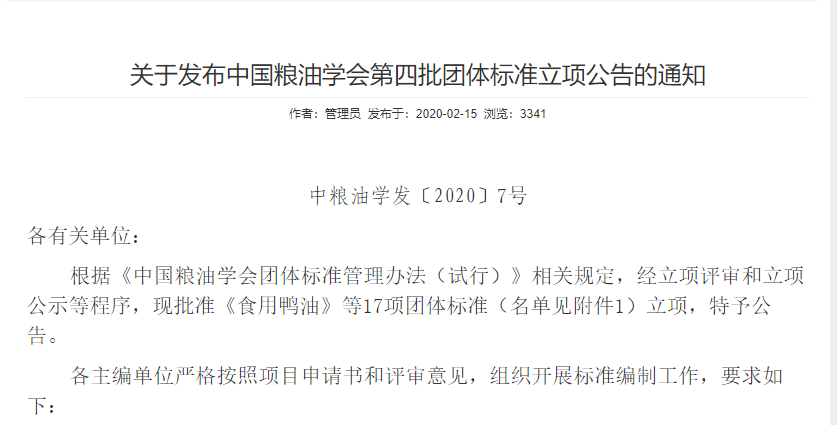 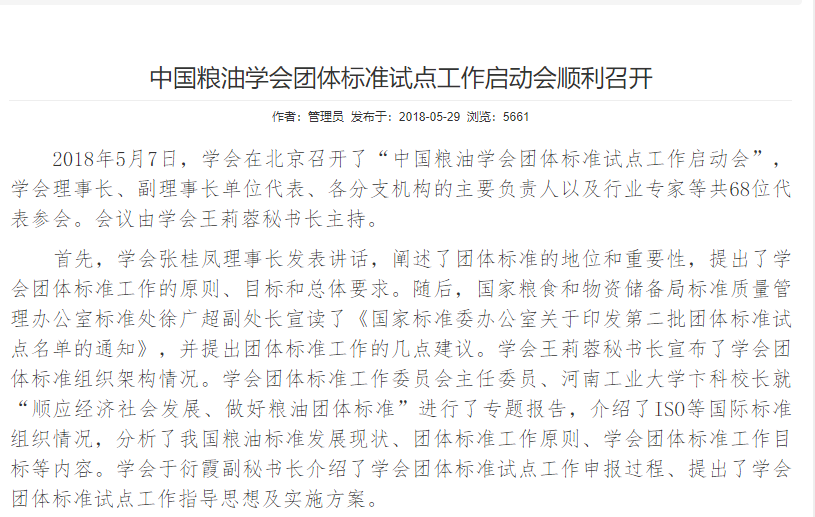 Notice on the Announcement of the Fourth Batch of Approved Proposals for Association Standards  Formulation by China Cereals and Oils Association
Chinese Cereals and Oils Association holds kick-off meeting for piloting  the formulation of association standards
Increased supply of standards
10
03
Current Situation and Reform of Food Quality and Safety Standards
Highlights of the reform of national standardization efforts
Meeting  market needs
by introducing flexible 
association standards
Emphasizing the
 bottom line 
by enhancing
compulsory standards
A
B
Promoting technological advances
by encouraging stricter 
enterprise standards
C
Number of categories of standards formulated  mainly by government were reduced from 6 to 4, while that of those formulated by non-government entities independently were increased from 1 to 2.
11
03
Current Situation and Reform of Food Quality and Safety Standards
Fully implement the system where enterprises must declare their self-formulated product or services standards and put such standards under supervision of authorities concerned
Release enterprise standards rankings
It's receommended to implement the system where enterprises whose self-formulated service or product standards contain industry-leading core indicators are recognized as an “Enterprise Standards Front Runner”.
Explore the establishement of a fast track system for  enterprise's self-formulation of standards
Improve the public service platform for enterprise standards information
Unleash the potential of enterprise standards
12
03
Current Situation and Reform of Food Quality and Safety Standards
Time-consuming filing process
More burden for enterprises 
Enterprises who formulated standards themselves did not comprehensively assume their primary responsibility for standardization efforts the way they should.
After reform
Problems with
 the old system
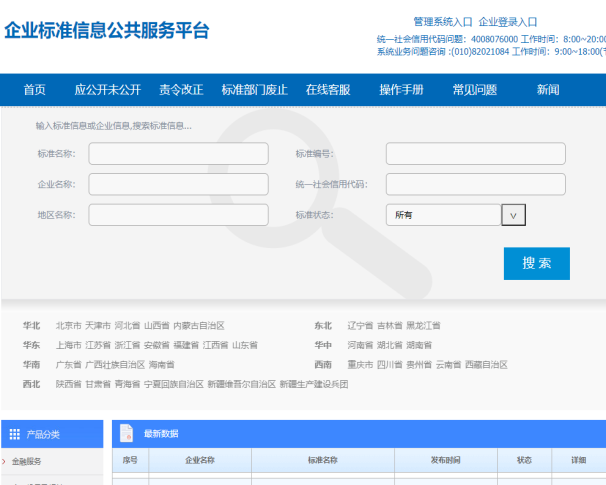 More than 1.26 million standards for more than 2 million products have been disclosed by more than 270 thousand enterprises.
Streamlined process
13
03
Current Situation and Reform of Food Quality and Safety Standards
Full texts of national standards can be accessed at the website of the  Standardization Administration of China http://www.sac.gov.cn/ 
Full texts of industrial grain standards can be accessed at the website of National Food and Strategic Reserves Administration http://www.lswz.gov.cn/
Free access to standards for public good
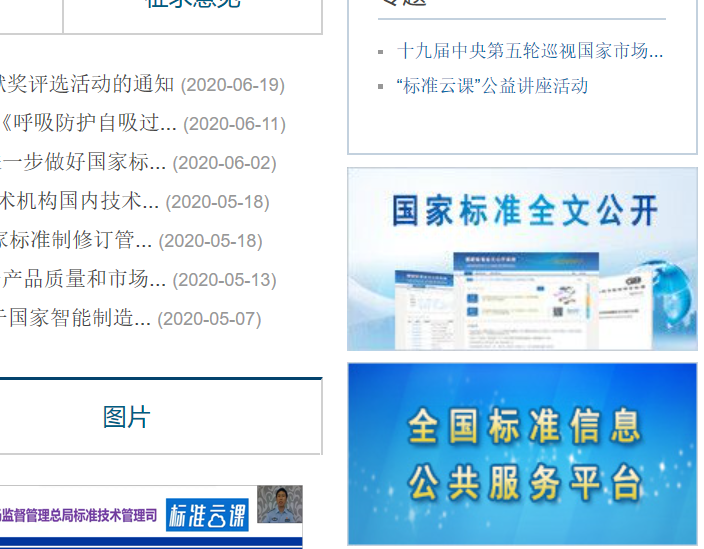 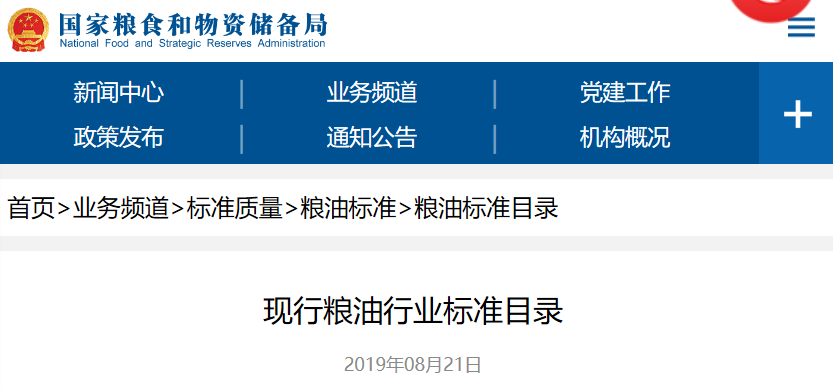 Public access to national standards
National 
Public Service Platform for Standards Information
Home page > Business > Standard & Quality > Grain and Oil Standards > Catalogue of Grain and Oil Standards
Catalogue of Current Grain and Oil Standards
14
04
Participation in International  Food Quality & Safety Standardization Efforts
National Food and Strategic Reserves Administration (NFSRA, formerly the State Administration of Grain(SAG)) has participated in international standardization activities ..
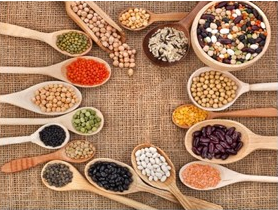 ISO/TC34/SC4
International Standardization Organization / Technical Committee 34 -  Food Products /  Sub-Committee 4 - Cereals and Pulses
Since December 2006, the NFSRA Standard and Quality Center (formerly the SAG Standard and Quality Center) has served as SC4's secretariat in China, which is the first ISO secretariat in China in the field of agriculture.
Bian Ke, President of Henan University of Technology, was the first chairman of SC4.
A new chapter of international food standardization efforts was unveiled since then.
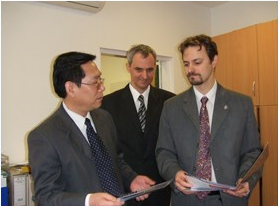 The job handover in Hungary concerning the work of SC4.
15
04
Participation in International Food Quality and Safety Standardization Efforts
NFSRA's (formerly SAG) participation in international food quality and safety standardization activities
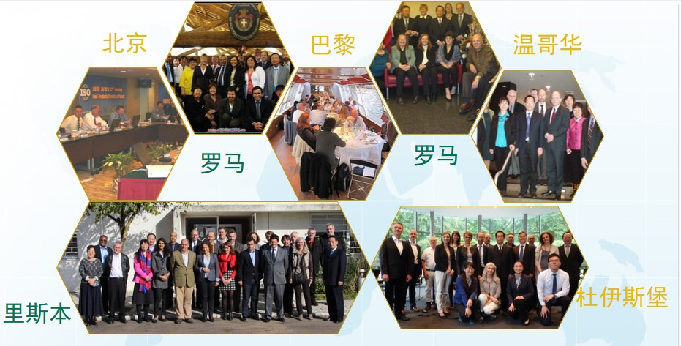 Paris
Beijing
Vancouver
Rome
Rome
Duisburg
Lisbon
The NFSRA (formerly SAG)  hosted 9 successful annual meetings.
16
04
Participation in International Food Quality and Safety Standardization Efforts
Scope of ISO/TC34/SC4's standardization efforts
Cereals, pulses and their products
Termimology, sampling, product specifications, testing methods, storage, transportation, etc.
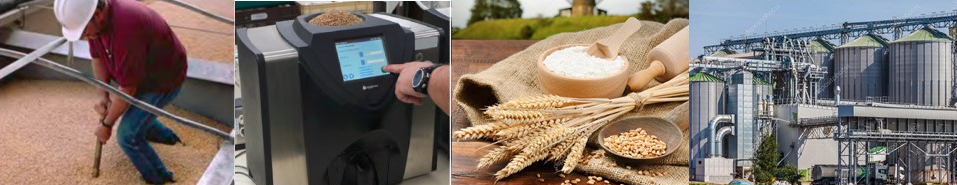 17
04
Participation in International Food Quality and Safety Standardization Efforts
Eliminate technical barriers and promote global fair trade
Improve food quality and safety
Increase the consumption of cereals and pulses
Targets
Improve global nutritional status
Advance food testing technology
Ensure a sustainable food supply
Targets of ISO/TC34/SC4's standardization efforts
18
04
Participation in International Food Quality and Safety Standardization Efforts
ISO/TC34/SC4's management structure
Grain testing labs
Grain instrument manufacturers
Cross-border grain enterprises
Standardization bodies
International grain trade organizations
Research institutions
19
04
Participation in International Food Quality and Safety Standardization Efforts
ISO/TC34/SC4's standard sytem
Sampling rules
Guides and specifications
Testing of basic quality indicators
Specifications for durum wheat
Testing of safety indicators
Rice specifications
Wheat specifications
Monitoring of condition of grain in storage
Terminology
Vocabulary
Testing of indicators of  features for quality grading purpose
20
04
Participation in International Food Quality and Safety Standardization Efforts
ISO/TC34/SC4's standard system
2 basic standards
3 product standards
2 standards for maize and sorghum
3 standards for pulses
7 standards for rice
1 sampling standard
29 universal test methods
8 storage standards
48 method standards
21 standards for wheat and Durum wheat
21
04
Participation in International Food Quality and Safety Standardization Efforts
The NFSRA  led the revision of ISO 7970 Wheat (Triticum aestivum L.) -Specification.
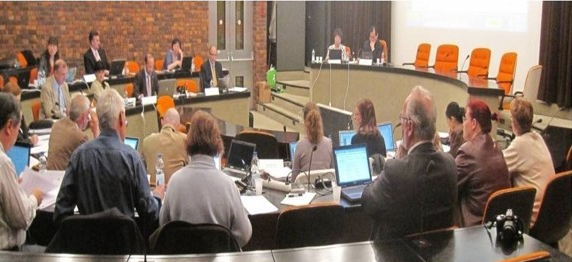 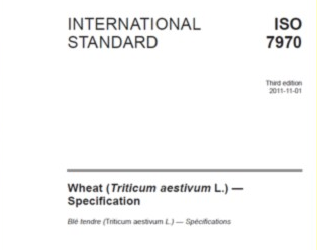 ISO 7970 Wheat (Triticum aestivum L.) -Specification
The NFSRA led the revision of ISO 7970  Wheat (Triticum aestivum L.)  — Specification, leading to the release of ISO 7970:2011. It's the first agricultural standard whose revision was led by China.
22
04
Participation in International Food Quality and Safety Standardization Efforts
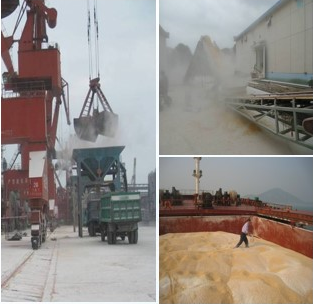 From 2011 to 2013,China's maize imports surged. However, trade disputes and port safety issues frequently occurred due to high impurity content and other quality problems. 
Due to the absence of an internationally accepted maize quality standard, there were no basis for establishing quality indicators in  trade contracts.  
In 2014, the proposal for formulating ISO 19942:2018 put forward by the then State Administration of Grain was approved by ISO. It was the first time China had led the formulation of an international standard.
ISO 19942:2018 Maize (Zea mays L.) — Specification, formulated under the leadership of the then SAG
23
04
Participation in International Food Quality and Safety Standardization Efforts
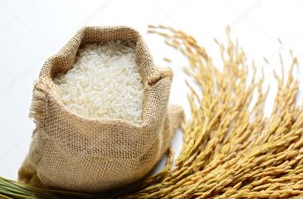 NFSRA led the revision of ISO 6646: 2000, which resulted in ISO 6646:2011 Rice — Determination of the potential milling yield from paddy and from husked rice, providing a universal method for the determination of the yield of husked rice and of milled head rice.
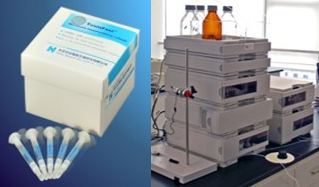 NFSRA led the revision of ISO 15141-1:1998 and ISO 15141-2:1998, which resulted in ISO 15141:2018 Cereals and cereal products — Determination of ochratoxin A.During the revision,  immunoaffinity columns made in China were used in international ring tests. This standard is now in the drafting stage.
Other international standard revisions led by China
24
04
Participation in International Food Quality and Safety Standardization Efforts
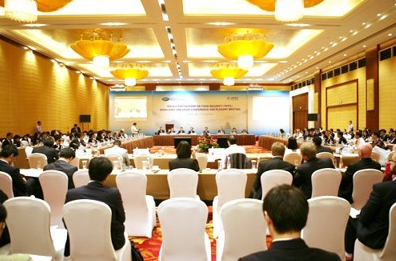 During APEC China 2014, representatives of the then  SAG chaired a series of APEC Policy Partner on Food Security meetings and the then SAG was an organizer of the meetings.
The then SAG came up with proposals such as "step up grain quality management and improve the grain traceability system " and "encourage regional standardization efforts to facilitate grain trade in the Asia-Pacific region", which were improved in meetings held in Ningbo, Qingdao and Beijing later and accepted by various economies. As a result, the Action Plan to Enhance Connectivity of APEC Food Standards and Safety Assurance was formulated, which is a fruit and an initiative included in the 22nd APEC Economic Leaders' Declaration.
Connectivity of APEC Food Standards
25
04
Participation in International Food Quality and Safety Standardization Efforts
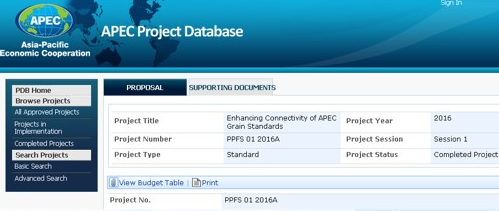 In July 2016, the APEC Budget and Management Committee approved China's project of "Enhancing Connectivity of APEC Grain Standards".
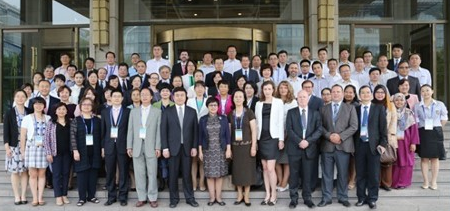 In August 2016, the 2016 PPFS Seminar on Enhancing Connectivity of APEC Grain Standards was held in Beijing.
Connectivity of APEC Food Standards
26
04
Participation in International Food Quality and Safety Standardization Efforts
In September 2016, the Fourth APEC Ministerial Meeting on Food Security was held in Piura, Peru. The food standard initiative put forward in the Beijing Meeting was included as an outcome in Article 25 of the Piura Declaration on Food Security:   We value initiatives to enhance food standards connectivity... and will deepen mutual understanding and push forward the cooperation to facilitate food trade and raise regional food security within APEC economies.
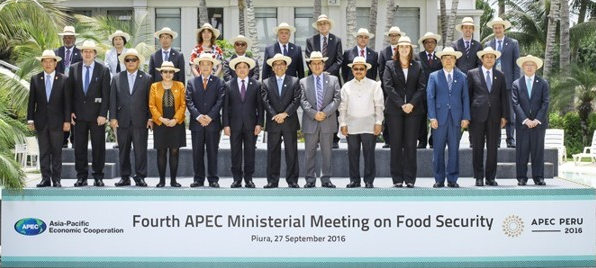 Connectivity of APEC Food Standards
27
T
HANK   YOU!
28